Group Discussion Report RECORDER:   Record at least three responses from your group discussion.
ACTIVITY
We discovered group members……….
1. 


2.


3.

Our group question is……….
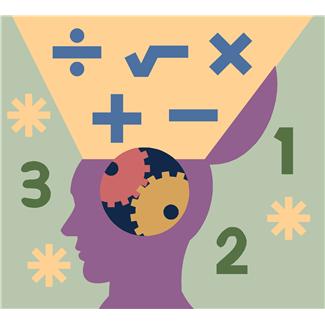 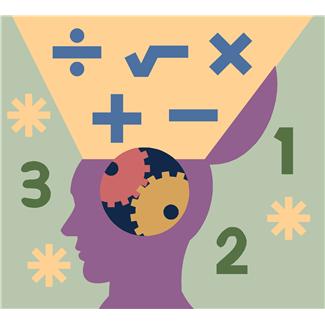 Share
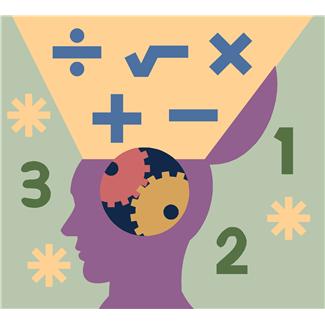 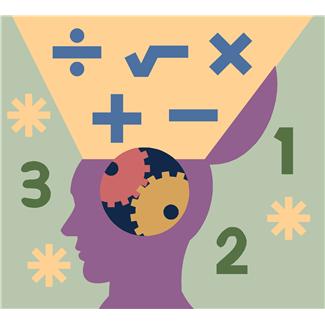 BE PREPARED TO SHARE WITH THE LEARNING COMMUNITY!